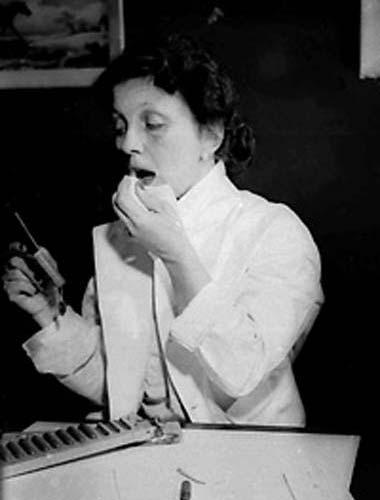 Hazel Bishop
Sarah Follen
Early Life
-Born August 17, 1906 in Hoboken, New Jersey
-Died December 5, 1998
-Education: Barnard College 1929 (Columbia University)
-Hoped to go into medicine
- In 1935, she took a job as an assistant researcher in the Columbia Medical Center.
Early Life Continued
-Worked at Standard Oil Company (1942-1945)
-Worked Socony-Vacuum Oil Company (1945-1950)
-Later in 1948, she founded the Hazel Bishop Corporation with the help of lawyer, Alfred Berg.
Interest of Cosmetics
-During her time at the Medical Center in the 1930s, she also gained some experience with the business of cosmetics.
-She had an interest of lipsticks. 
-She wanted to great of form of lipstick that was non drying, non irritating, and long-wearing.
How she did this...
-She did over 300 experiments and finally found one that she thought would work. 
- Created a long lasting lipstick with bromo acid dyes to get the acid to last long. 
- The main setback was this lipstick caused dryness.
-She tried to use lanolin to offset some of the dryness but did not succeed. 
-Long-lasting lipstick was at a decline by the end of the decade.
What is lanolin?
-Lanolin is a natural moisturizer. 
-It is a fatty substance naturally found on sheep’s wool. 
-It is used a base for ointments.
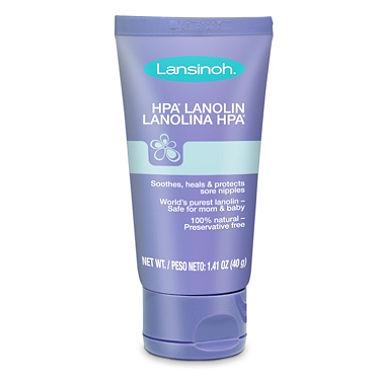 Concerns with the Lipstick
-One major concern with Bishop, was the pigments of her lipstick. She considered them a very important part with her formulation.
-Another concern, was removing the lipstick. Even if soap, water, or cold cream were used the lips will still be stained in the morning.
Different Colors
-Hazel originally had 6 colors of lipstick. These were:
-Pink
-Red Orange
-Real Real Red
-Medium Red
-Secret Red
-Dark Red
-She later added Light Pink and Light Red.
Lipsticks Success
-The lipstick was successfully trialled at
 Bishop’s Alma Mater in 1949. 
-It then went on sale in 1950.
-It was advertised that the lipstick 
will not “eat off, bite off, or kiss off.”
-The introduction of her lipstick seemed to be a success. 
-The line sold out in one day. 
-Sales made it to $50,000 in 1950, but experienced a small loss to help with national expansion.
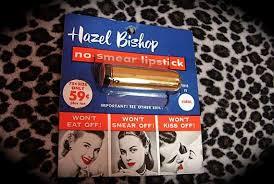 Advertising
-Hazel and her company turned
 to the help of Raymond Spector 
for advertising. 
-By 1953, Hazel Bishop sales made
 it to 10 million dollars. 
-She was also the largest cosmetic 
advertiser in the United States.
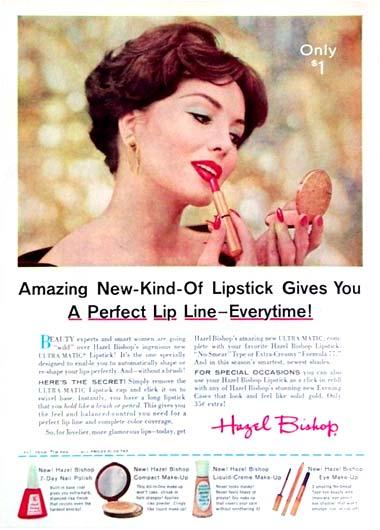 Diversification
-By the end of the 1950s, 
the Hazel Bishop company 
diversified its product line. 
-This line included 
foundations, face powders, 
hairspray, eye makeup, and perfume.
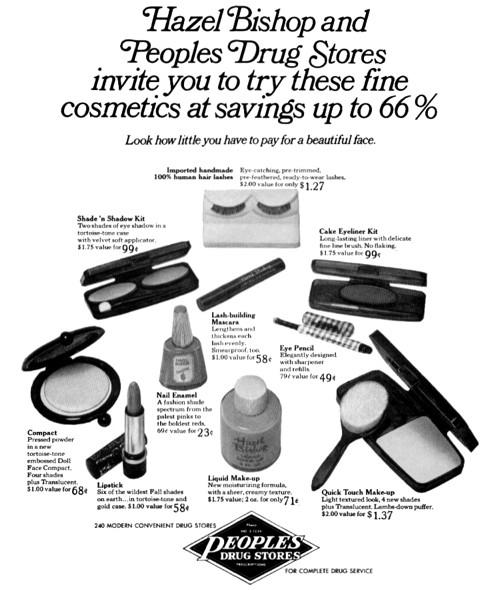 Catalog Entry
Hazel Bishop: Chemist who invented the first smear proof lipstick.